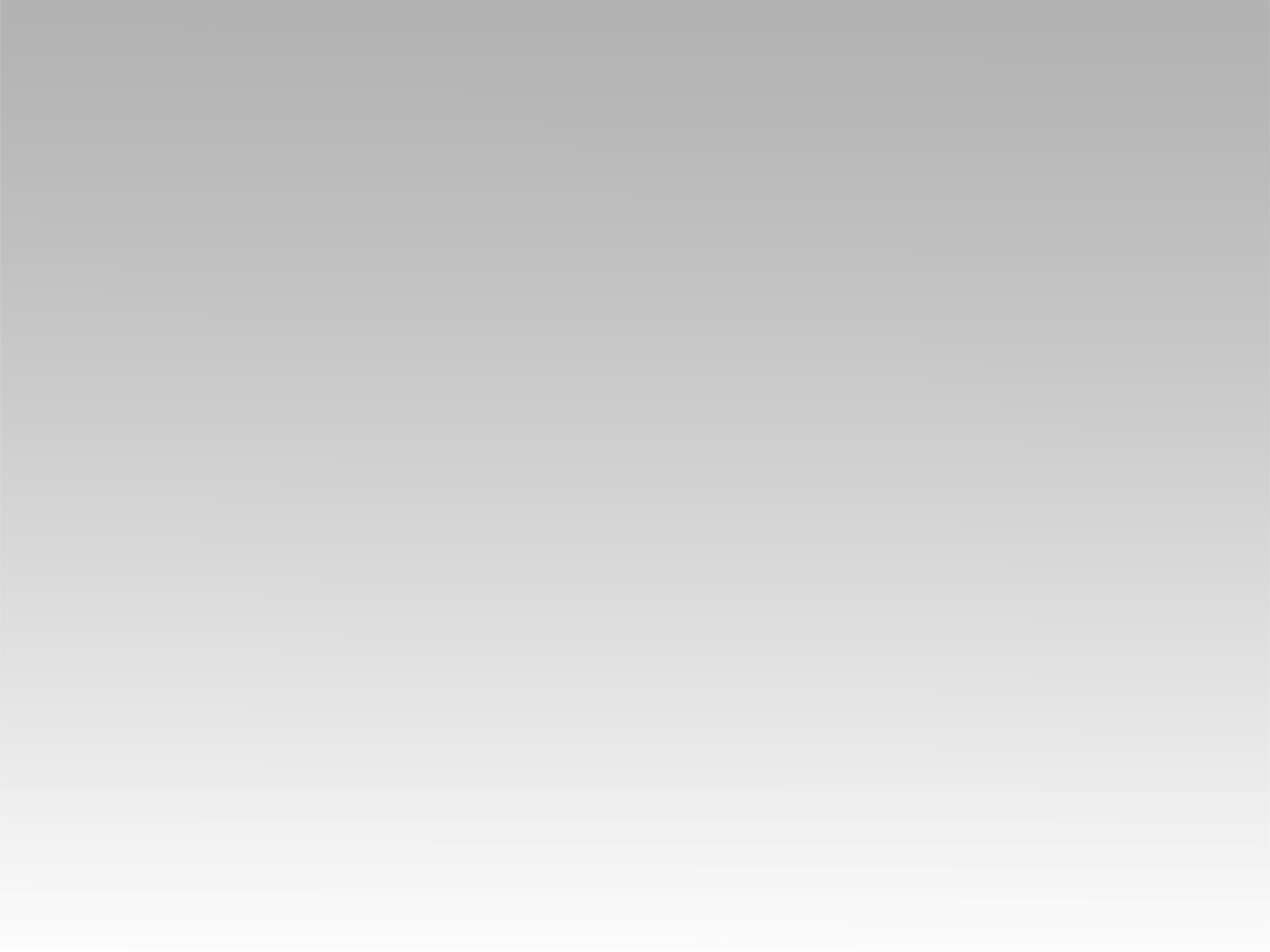 تـرنيــمة
في فرحي أراك ربي تفرح معي
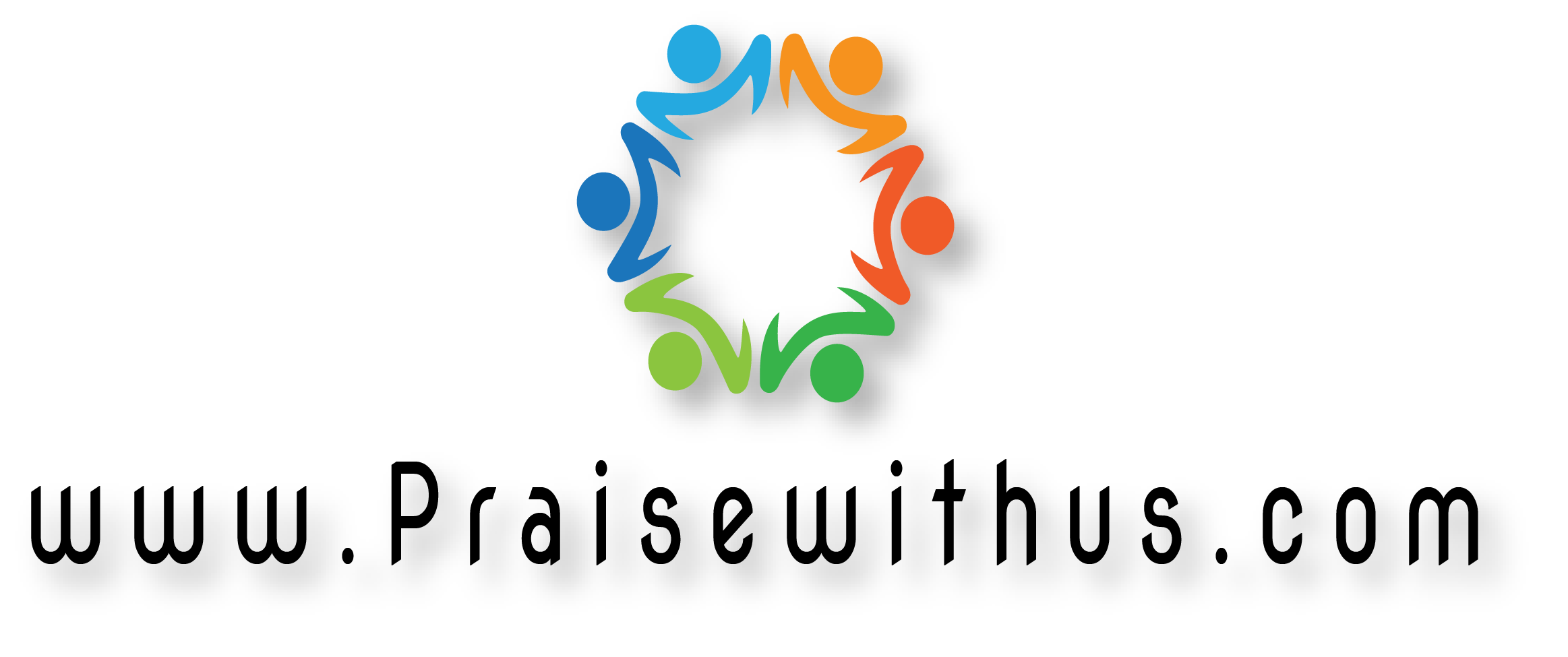 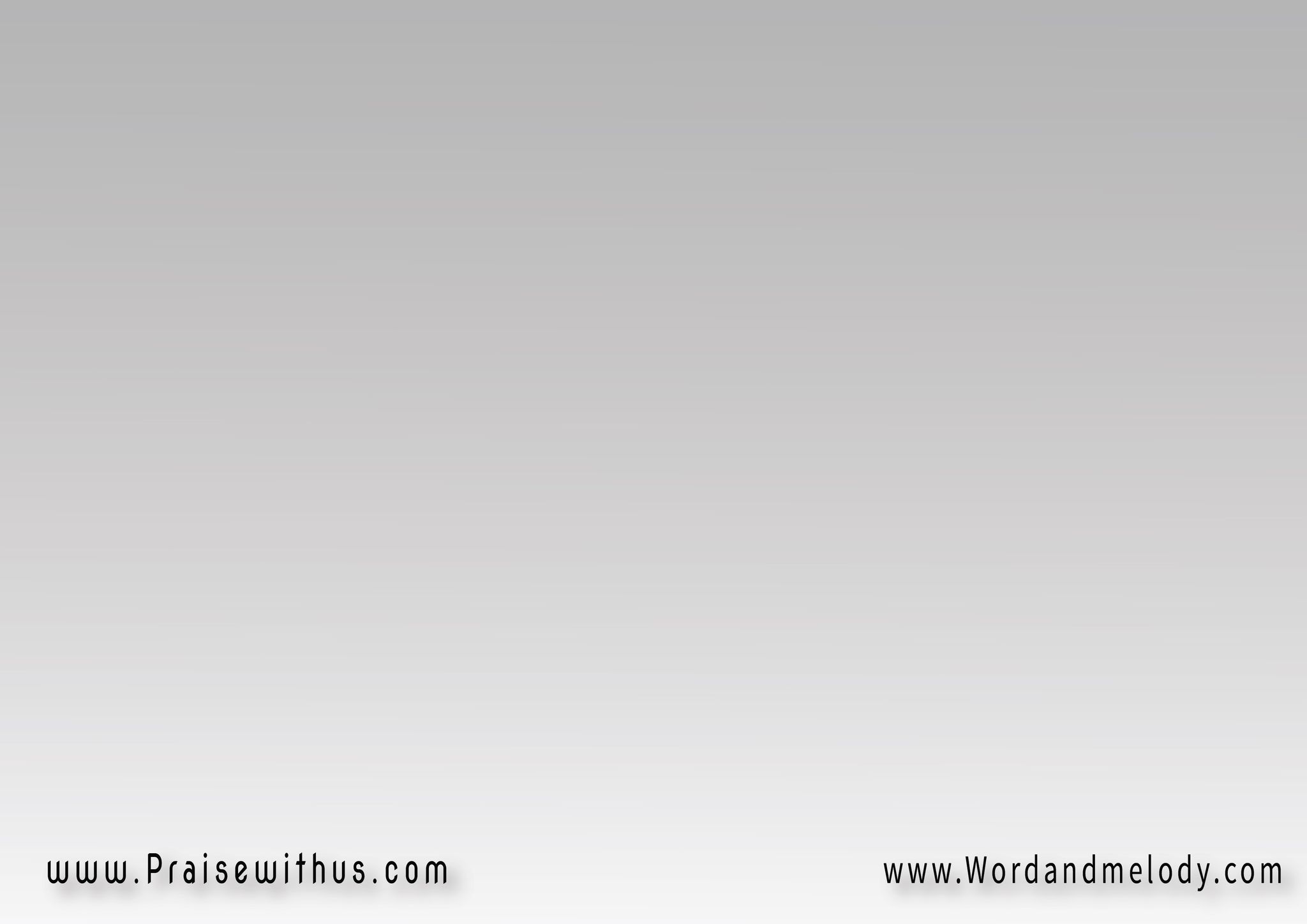 1- 
في فَرَحِي أرَاكَ سَيِّدِي تَفرَحُ مَعِيفي قلبــــي وُجُودُكَ هوَ سَعَادَتــــــــيكُلُّ تَرنِيمَتـــــي وَحَيَاتــــي نَشوَتـــــيكُلُّ تَسبيحَتــــي وَآمَالـــي لِحَبيبــــــي
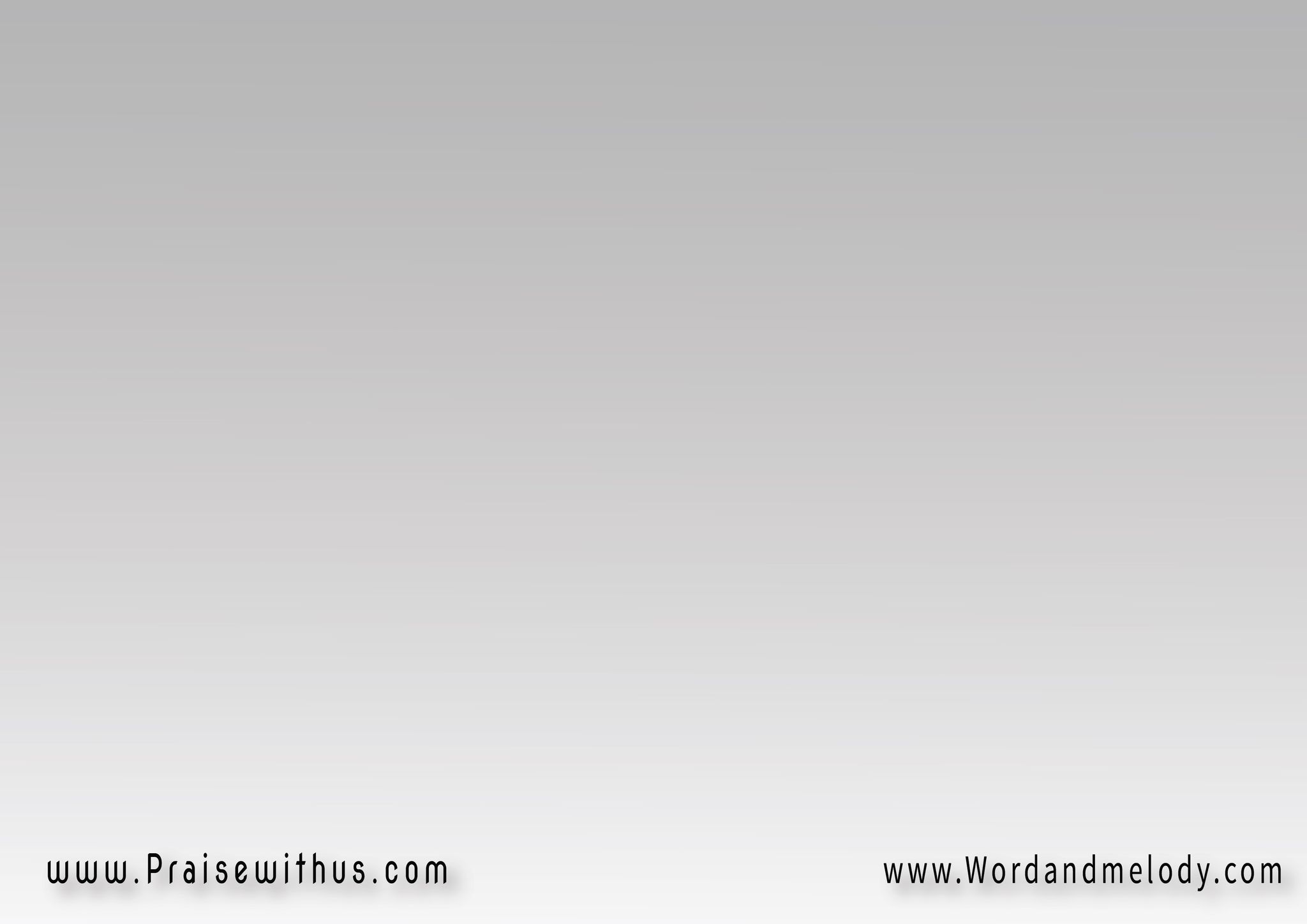 القرار: 
أنتَ إلَهـــي نَبعُ أفرَاحِـــــيلَكَ أشوَاقي يا حَبيبي يَسوعأنتَ تَرنِيمي شَوْقِي تَسبيحِيلَكَ ألحَاني يا حَبيبي يَسـوع
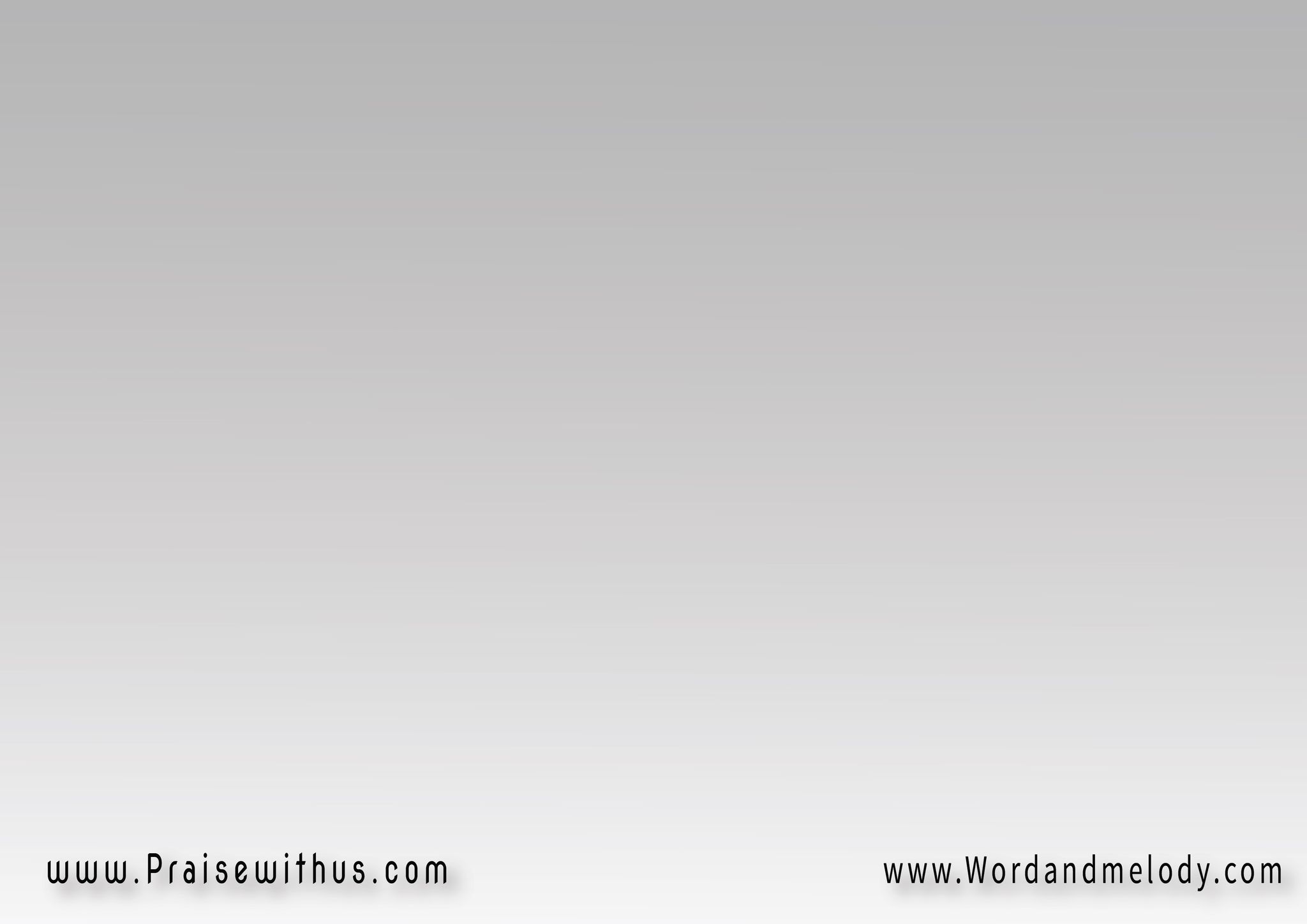 2- 
في حُزنِي أرَاكَ تَمسَحُ لي أدمُعِــيفي قلبــــي وُجُودُكَ هوَ سَعَادَتـــــــــيكُلُّ تَرنِيمَتـــــي وَحَيَاتــــي نَشوَتـــــيكُلُّ تَسبيحَتــــي وَآمَالـــي لِحَبيبــــــي
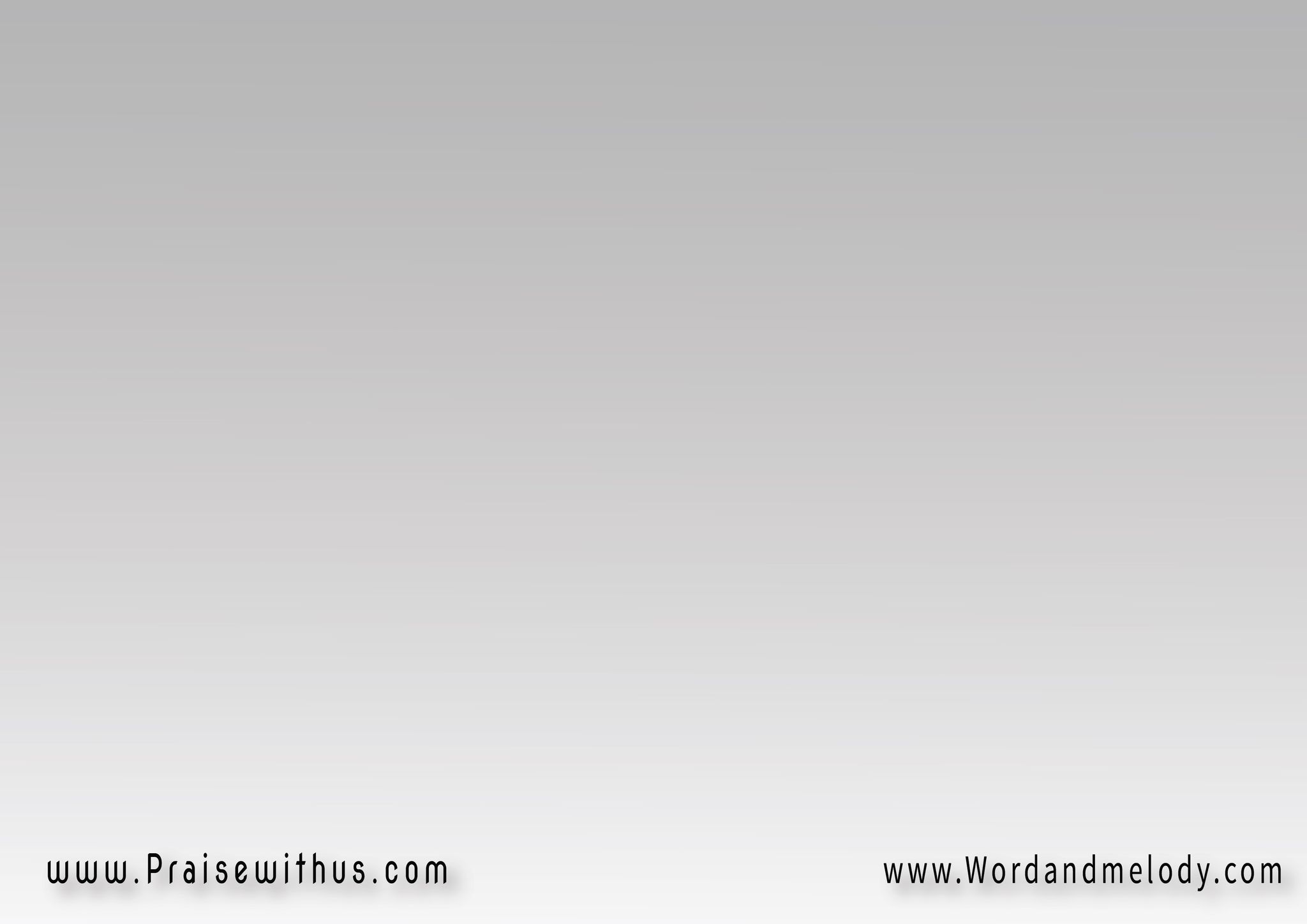 القرار: 
أنتَ إلَهـــي نَبعُ أفرَاحِـــــيلَكَ أشوَاقي يا حَبيبي يَسوعأنتَ تَرنِيمي شَوْقِي تَسبيحِيلَكَ ألحَاني يا حَبيبي يَسـوع
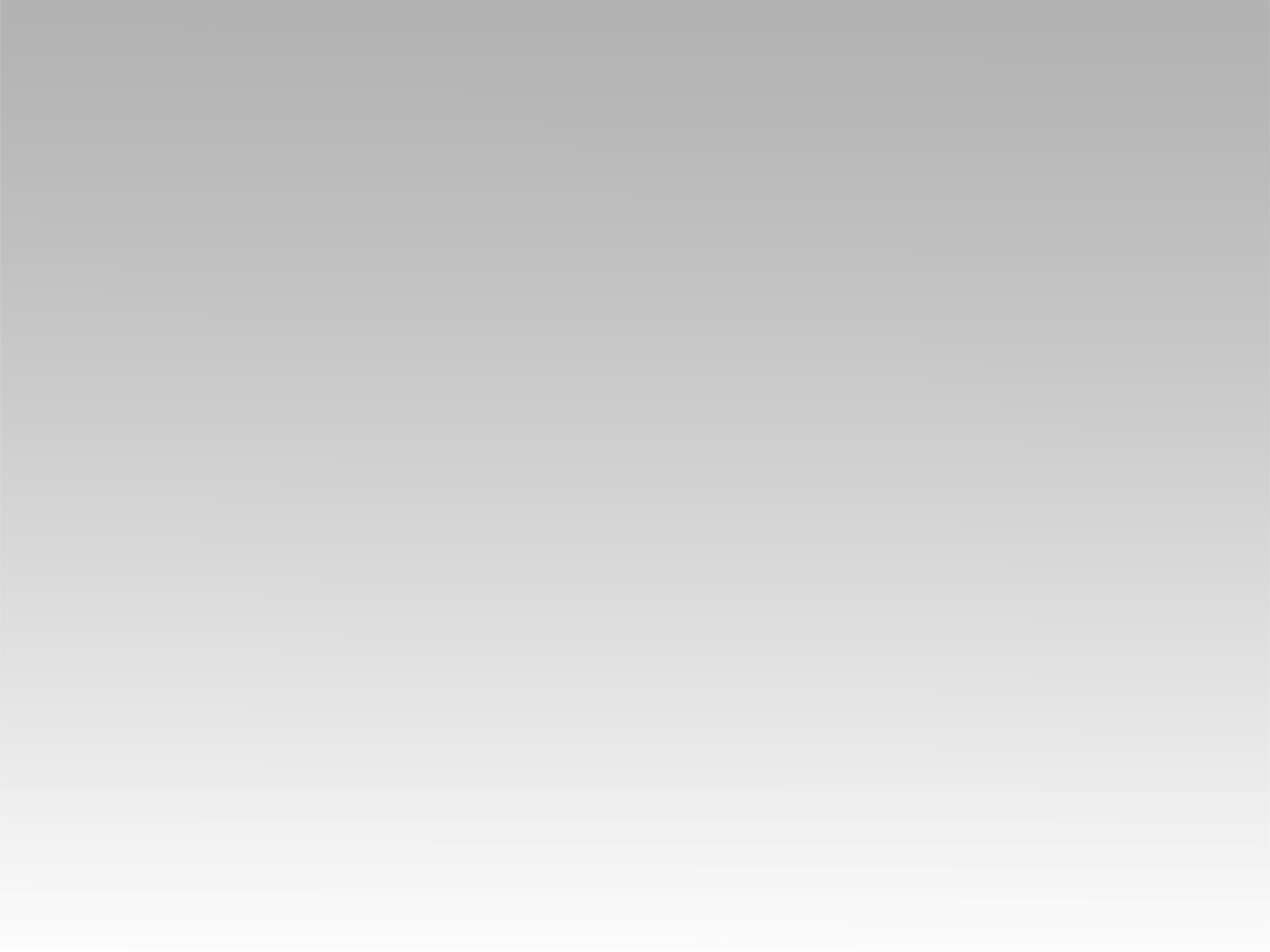 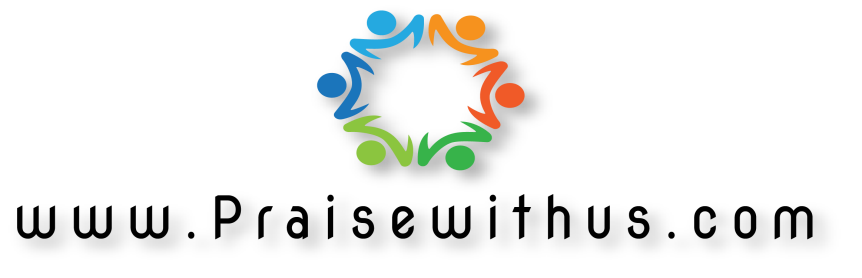